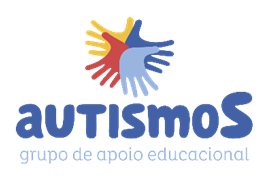 Perfil do Aluno
Quem sou

 - Nome Completo
- Idade/ Data de Nascimento
Foto
Sobre mim
 Mora com quem? 
 Tem irmãos?
 Pratica algum esporte?
 Faz algum tipo de terapia?
Eu gosto/ fico feliz/ hiperfocos
 Quais brinquedos, personagens e atividades gosta...
 Comidas e bebidas preferidas...
 Gosta de abraços?  Toques leves ou fortes?
 Gosta de cores ou luzes?
- O que gosta de fazer nas horas de lazer?
Não gosto/me irritam/ desorganização (crises)
-Tem resistência com a palavra NÃO?
Tem manias, medos ou fobias?
 Tem sensibilidade a sons , texturas ou cores?
 O que causa irritações?
Contatos
 Telefones e e-mails dos pais e/ou responsáveis;
 Endereço dos pais e/ou responsáveis.
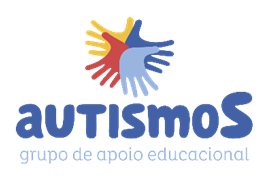 Como me comunico
 Comunicação verbal ou não verbal?
 Utiliza algum material de apoio para comunicação? Quais?
 Aponta? Usa gestos? 
- Tem estereotipias?  Quais?
Eu posso/ minhas habilidades
 O que já sabe fazer?  (rotinas/esportes/hiperfocos)
- Consegue se vestir, ir ao banheiro e comer sozinho?
- Consegue correr, pular...
- Sabe ler, escrever, diferenciar ou reconhecer cores, números ou letras?
Como me ajudar/ necessito de apoio
 Regras simples, claras e objetivas.
- Qual melhor forma de incluir, acalmar e despertar o seu interesse no meio social?
- Pontos em que precisam respeitar o tempo, confiar no potencial e ter paciência com o aluno.
Aprendizados/desenvolvimento atual
 Pintar, colar, usar tesoura...
 Escolher, separar e guardar meu material escolar...
- Exercícios físicos para ajudar na coordenação motora...
www.autismos.com.brcontato@autismos.com.br